ОБ ОПАСНОСТЯХ ДЕСТРУКТИВНОГО И ПРОТИВОПРАВНОГО КОНТЕНТАВ СОЦИАЛЬНЫХ СЕТЯХ
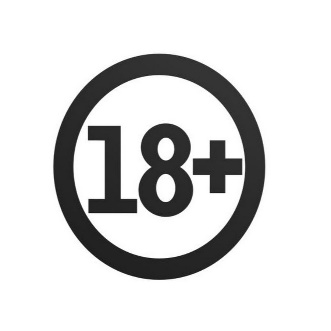 Материал предназначен только для специалистов в сфере образования, молодежной политики и представителей государственных органов
Асоциальные, антигосударственные, протеррористические «идеи» сегодня активно продвигаются в широкие молодежные массы, в том числе среди несовершеннолетних, частью сообществ в социальных сетях российского сегмента сети Интернет. Также, на сегодняшний день в социальных сетях крайне популярен «шок-контент», который содержит в себе темы жестокого насилия, каннибализма, расчленения, различного рода извращений и пр. 

Специалистами наблюдается активный рост числа таких сообществ в социальных сетях, рост числа подписчиков, активных пользователей и потребителей опасной информации. Публикуемая в таких сообществах информация побуждает, прежде всего несовершеннолетних, молодежь к совершению активных действий, которые представляют угрозу их здоровью и жизни, формируют зависимости, вовлекают в экстремистскую деятельность и деструктивно влияют на сознание.
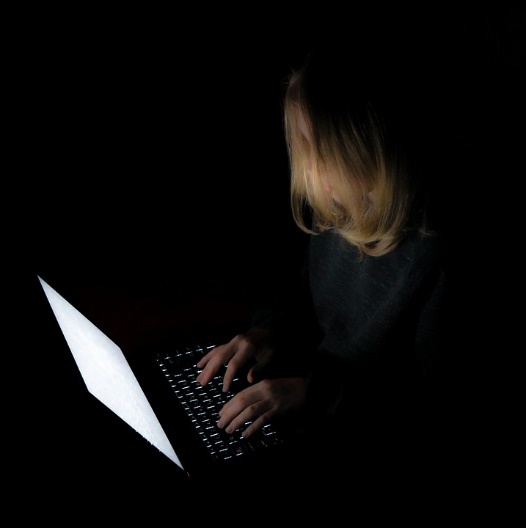 ВИДЫ ОПАСНОГО КОНТЕНТА
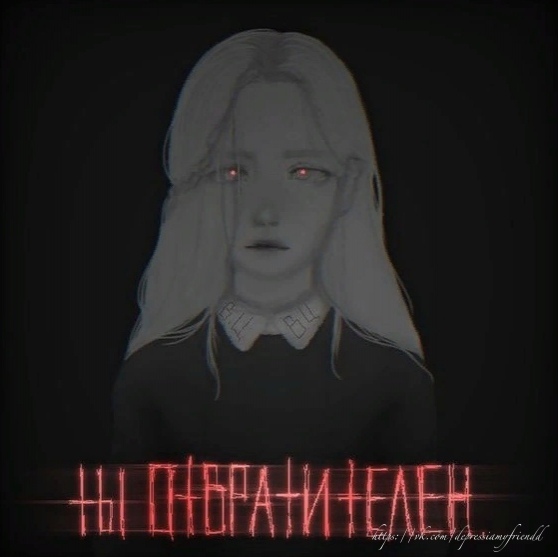 ДЕПРЕССИВНЫЙ КОНТЕНТ
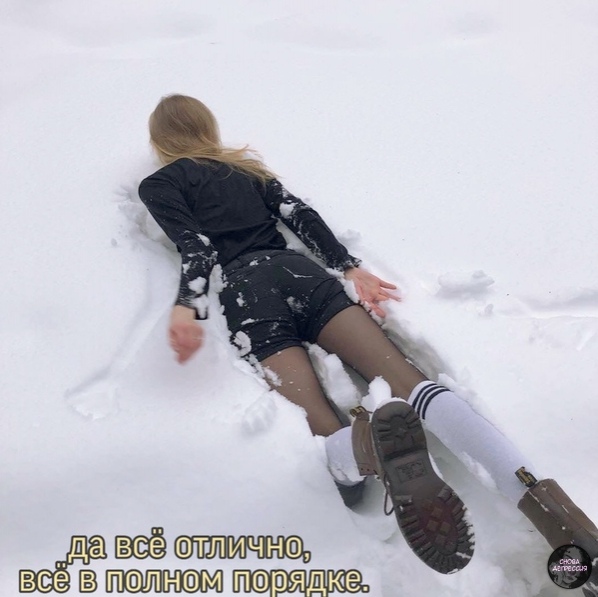 Культ современной молодежи и подростков. 
Такой контент в социальных сетях является базой, отправной точкой для формирования различных типов асоциального поведения.
Сообщества, размещающие у себя депрессивный контент популяризируют и романтизируют психическое расстройство.
Пользователи таких сообществ часто сами себе приписывают депрессивное состояние, гордятся им.
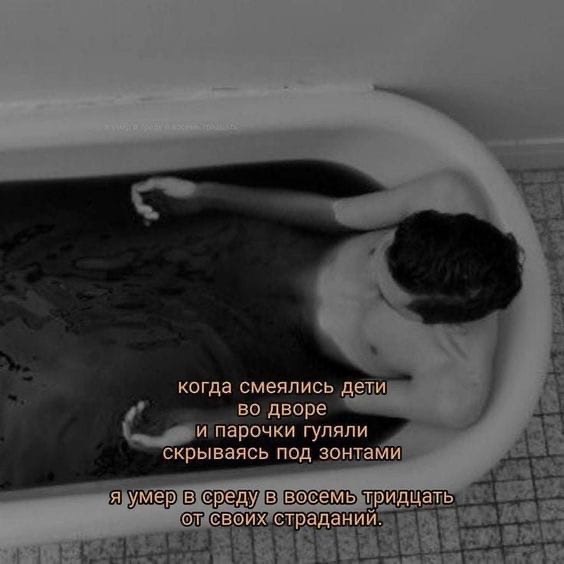 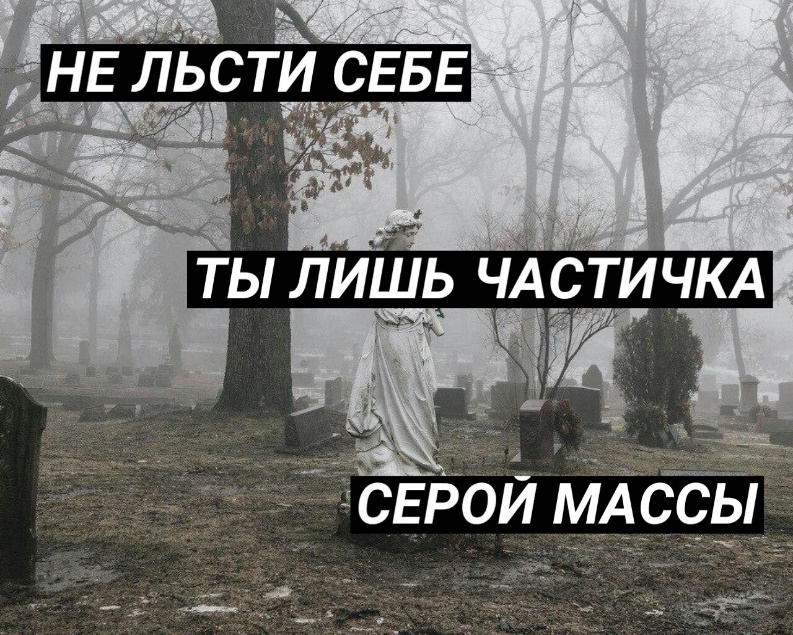 СУИЦИДАЛЬНЫЙ КОНТЕНТ
Визуальная информация, популяризирующая, призывающая к совершению самоубийства, рассказывающая о способах совершения суицида.

Существуют сообщества нескольких типов. Первый тип – юмор на тему суицида или около-юмористический контент. 
Второй тип – сообщества с депрессивным контентом без явных призывов к совершению самоубийства.
Третий тип – закрытые сообщества с контентом, направленным уже на само совершение суицида.
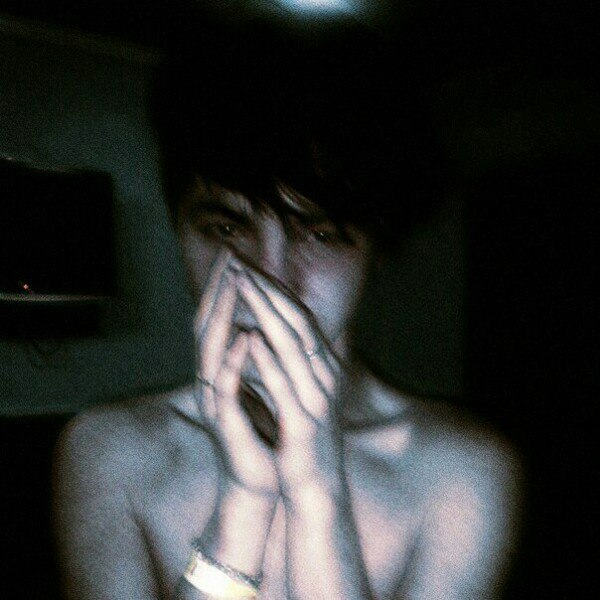 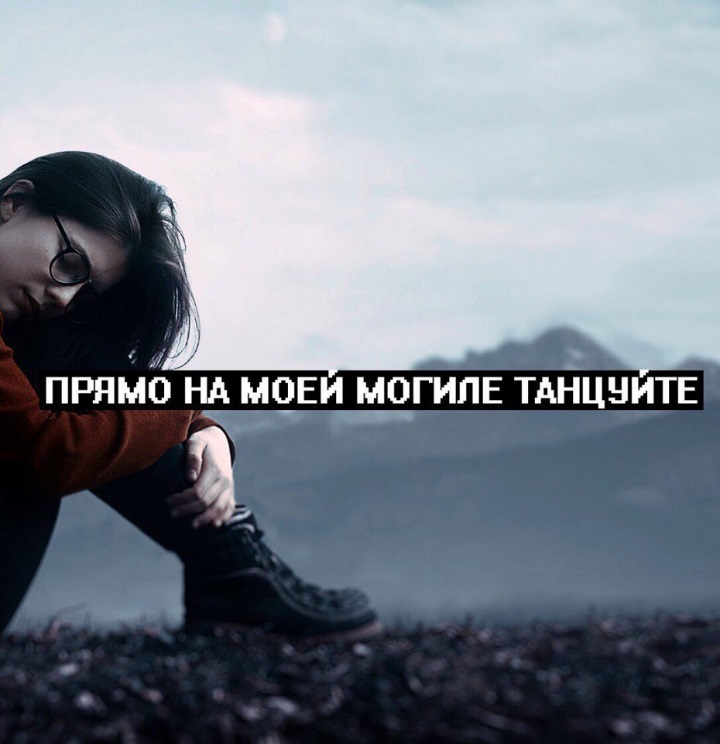 КОНТЕНТ, ДЕМОСТРИРУЮЩИЙ РАНЫ, ПЫТКИ, ПОРЕЗЫ, ЧЛЕНОВРЕДИТЕЛЬСТВО
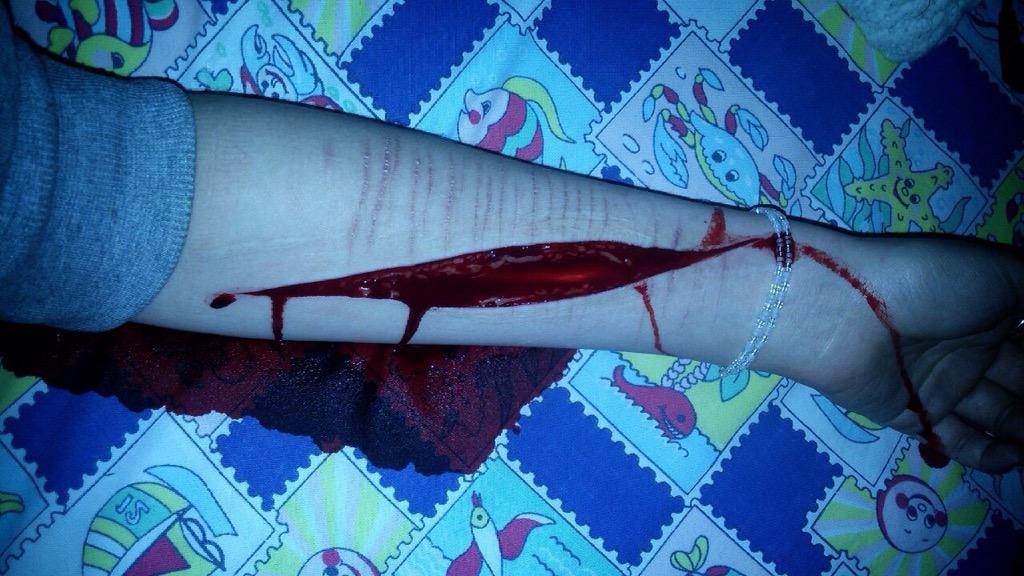 Сообщества формирующие эстетическое наслаждение и удовольствие при просмотре контента подобного рода.
ТРЭШ-КОНТЕНТ, ШОК-КОНТЕНТ
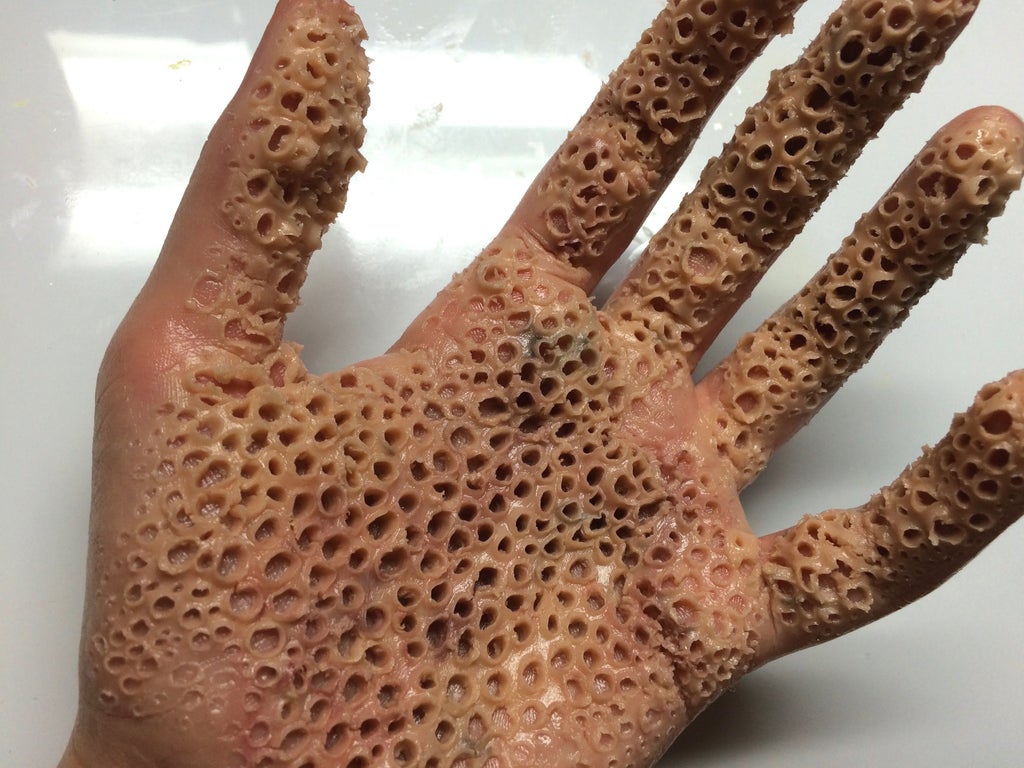 Такой визуальный контент не рекомендуется к просмотру людям со слабой психикой. Это изображения уродств, болезней, укусов. Также такой контент должен вызывать страх, ужас, отвращение.
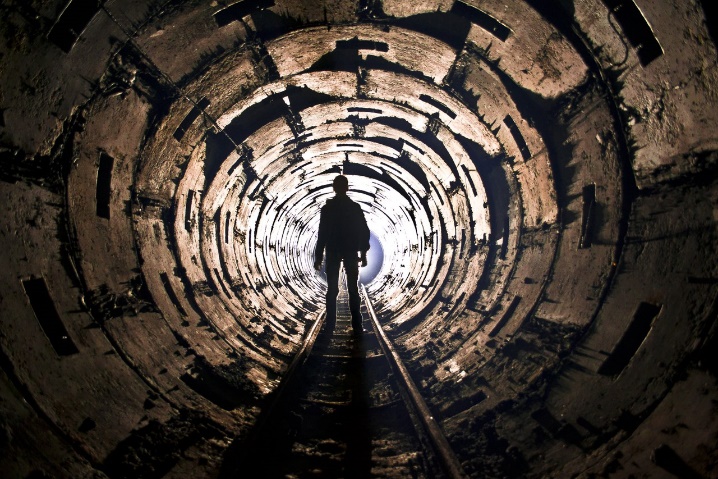 ОПАСНЫЕ УВЛЕЧЕНИЯ
Контент, демонстрирующий опасные увлечения, которые могут повлечь за собой нанесение вреда здоровью или привести к летальному исходу.
К таким увлечениям и занятиям относятся:
Руфинг – прогулки по крышам
Скайуокинг – покорение самых высоких точек города без снаряжения
Диггерство – изучение подземных, часто заброшенных, коммуникаций
Сталкерство – изучение заброшенных мест
Паркур – преодоление препятствий
Зацепинг – проезд на крыше или подножке железнодорожного транспорта
Собачий кайф – перекрытие кислорода к головному мозгу
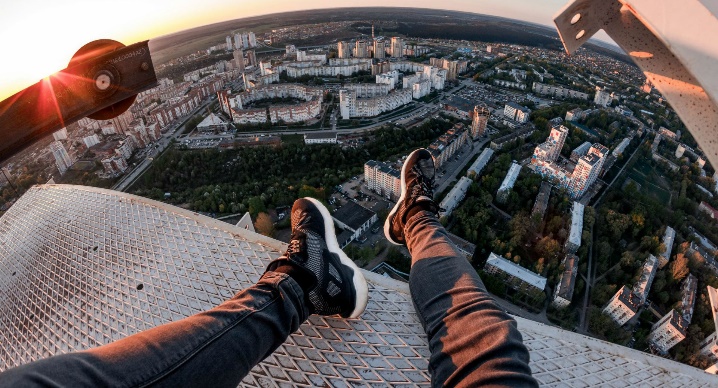 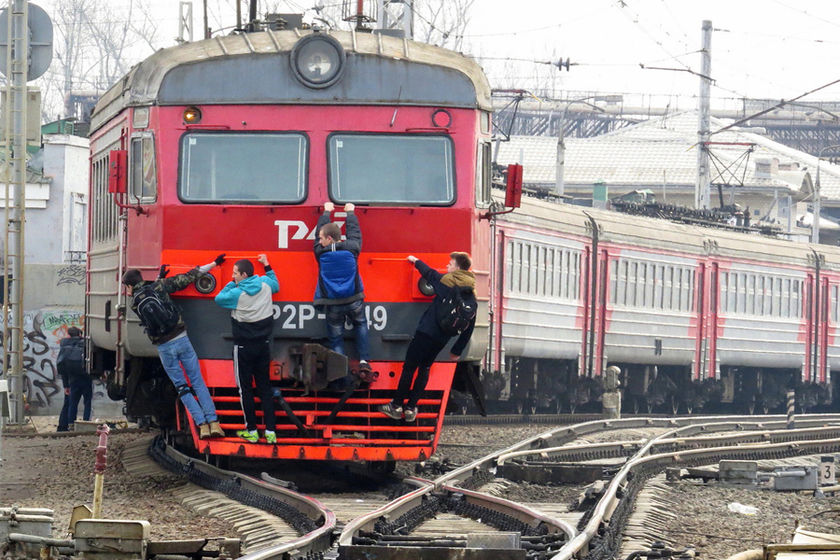 НАРКОТИКИ
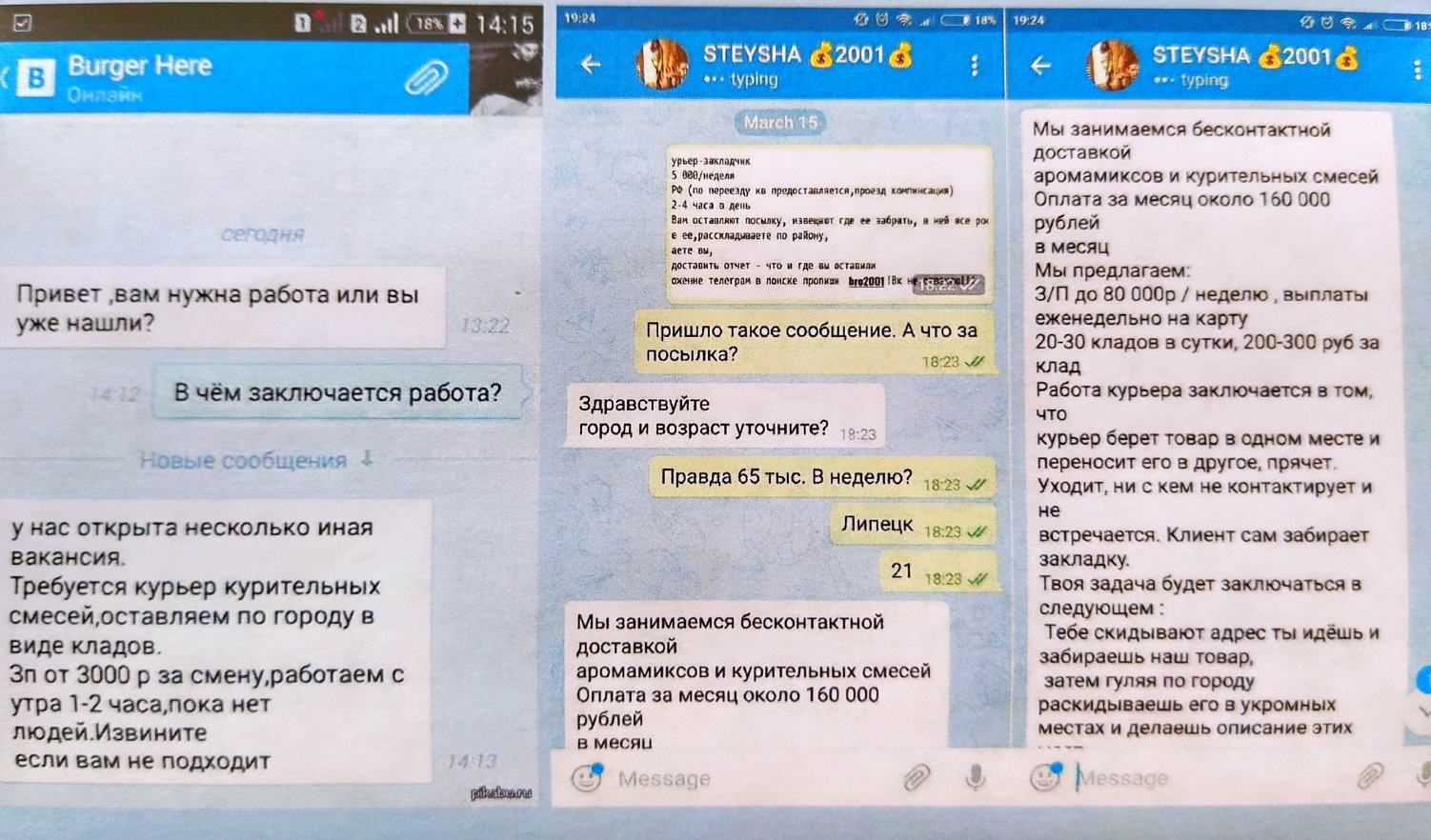 Визуальный контент, направленный на популяризацию употребления наркотиков.
Также, часто сообщества с подобной информацией используются для вовлечения несовершеннолетних в употребление, пропаганду и распространение наркотиков.
ТАБАК И АЛКОГОЛЬ
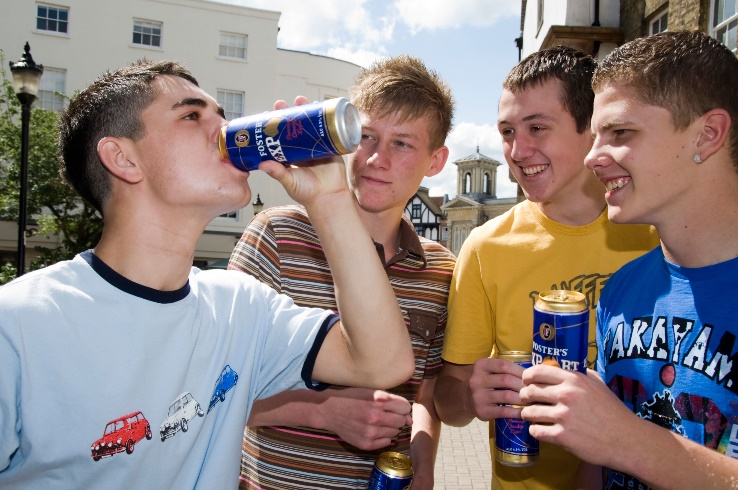 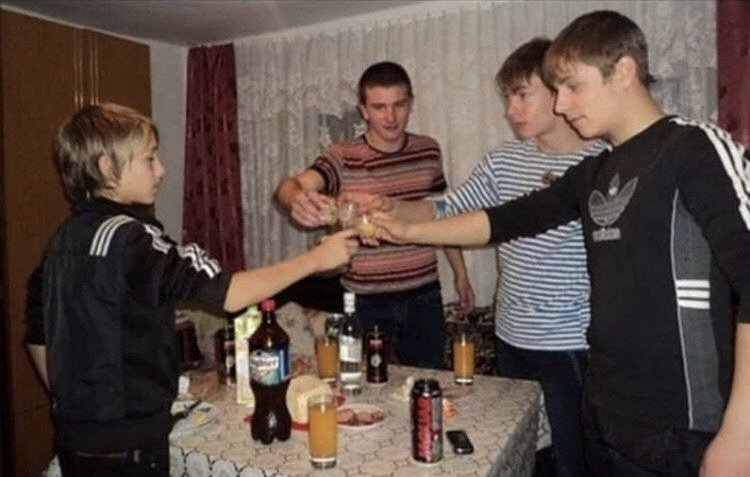 Контент, визуального и текстового характера, который формирует у подростка желание к употреблению табачной и алкогольной продукции.
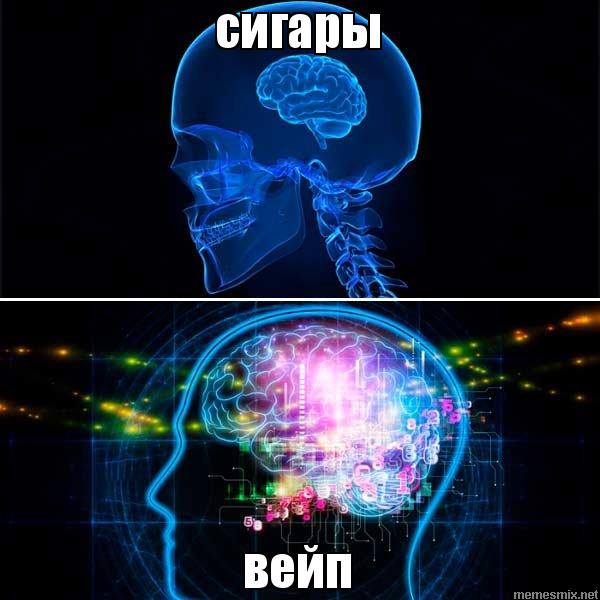 СНЮС И ВЕЙП
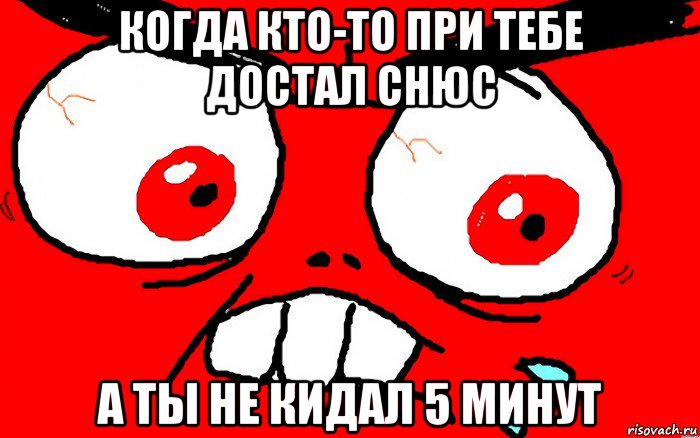 Визуальный контент, направленный на популяризацию употребления бездымного табачного продукта – снюса, жевательного табака, а также популяризация разного типа электронных сигарет.
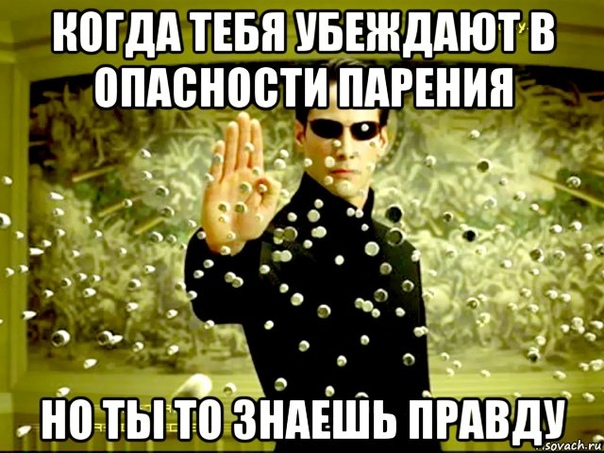 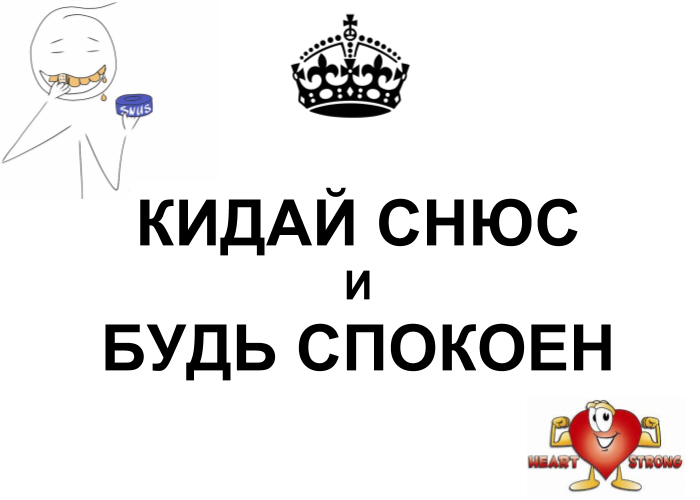 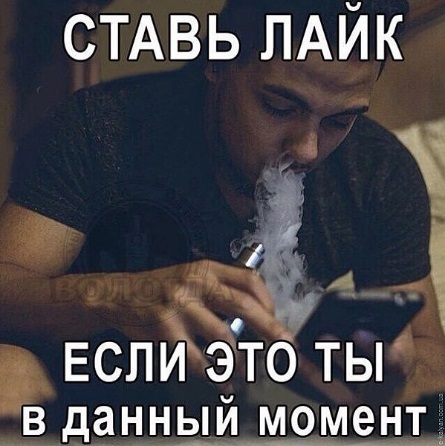 АРЕСТАНТСКИЙ УКЛАД ЕДИН (А.У.Е.)
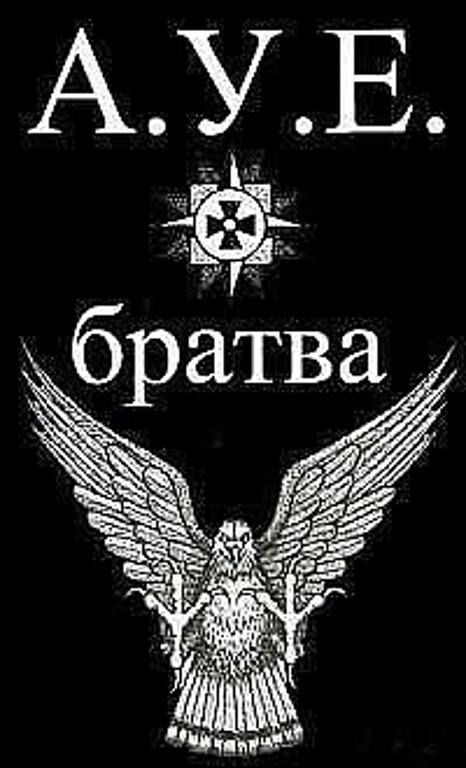 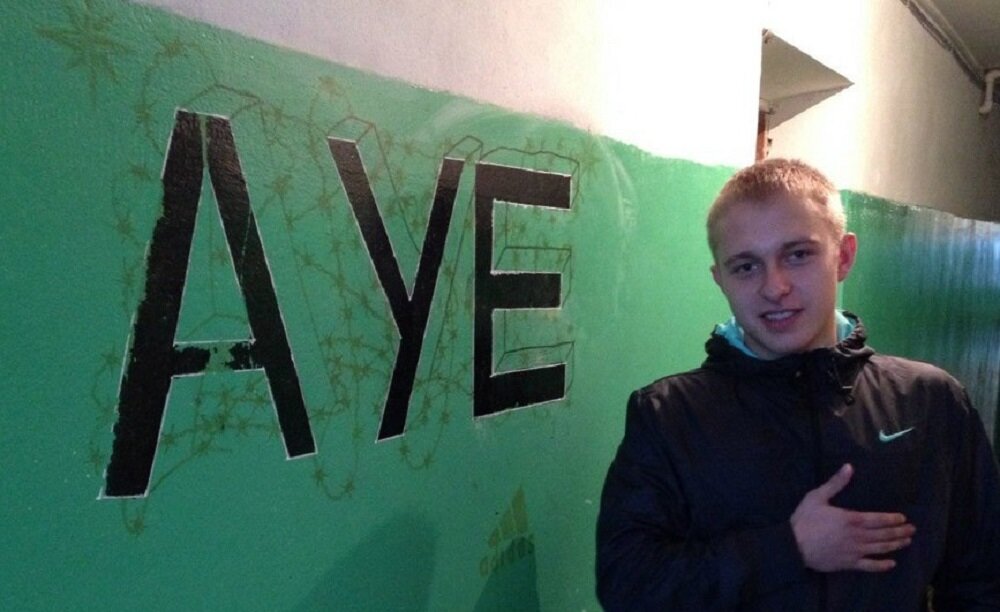 Визуальный контент, направленный на популяризацию воровских понятий, романтизацию криминального мира, норм поведения заключенных, неуважения к органам правопорядка. 
Любая деятельность, связанная с пропагандой АУЕ в России противозаконная и попадает под статью 282.1 УК РФ «Организация экстремистского сообщества».
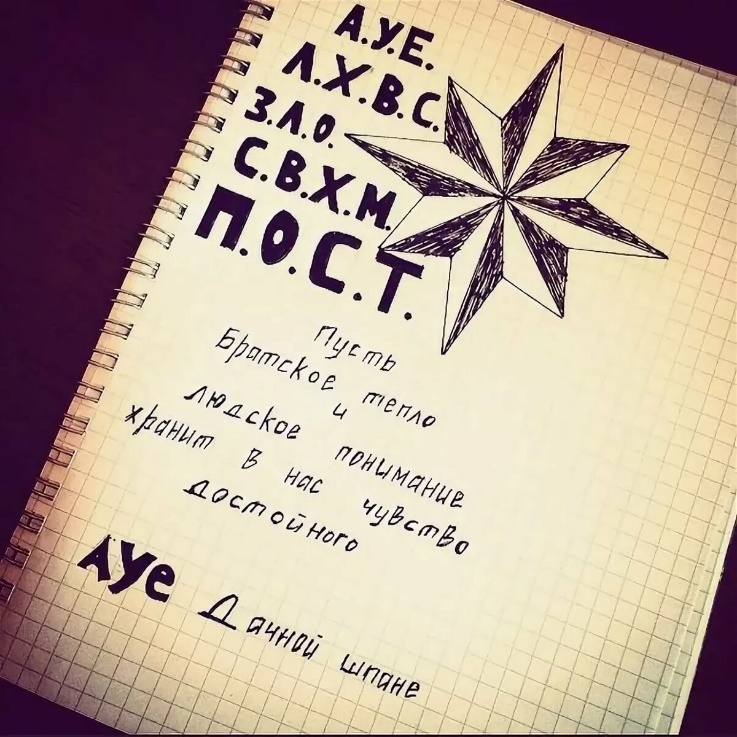 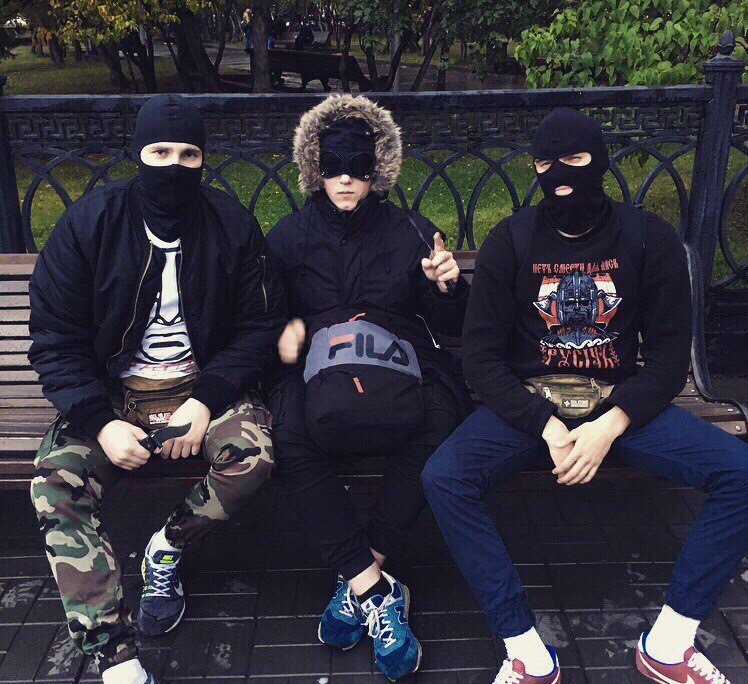 ОФНИКИ
Изначально – околофутбольные фанаты, футбольные болельщики, участники договорных драк. Сегодня – агрессивные подростки, участники коллективных драк
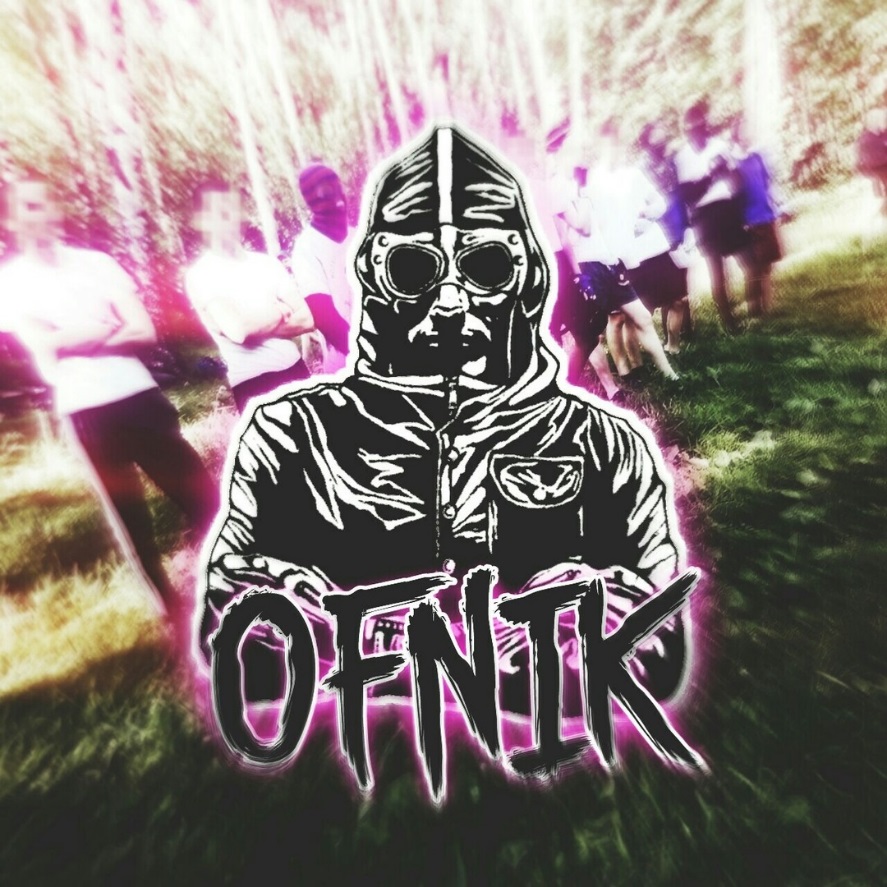 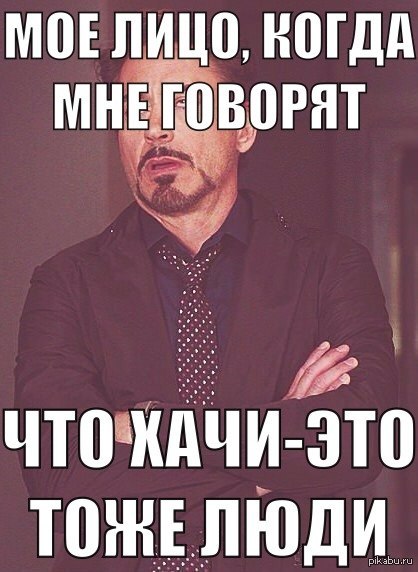 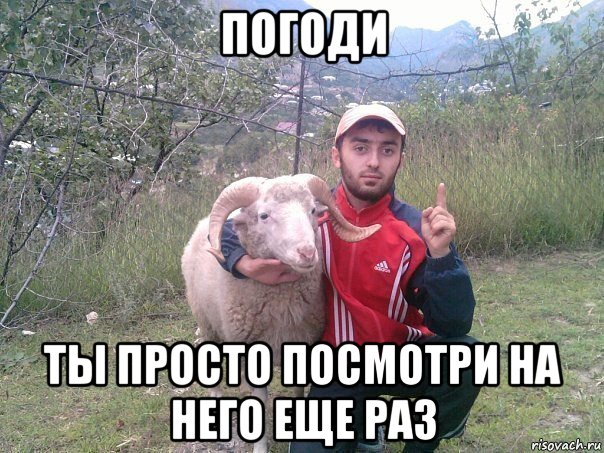 ЭКСТРЕМИЗМ, НАЦИЗМ И 
ТЕРРОРИЗМ
Визуальный контент, направленный на устрашение другой нации или расы, вытеснение ее представителей в низшие касты, уничтожение ее культуры
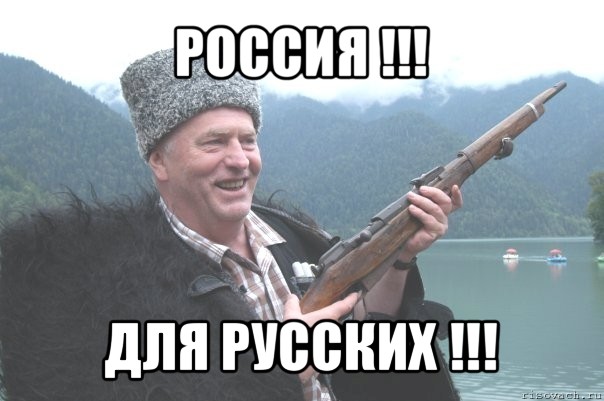 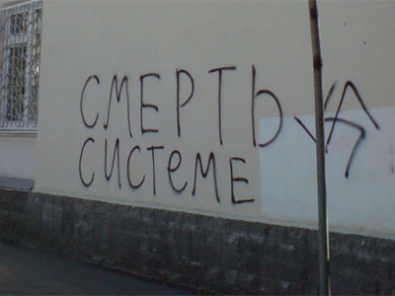 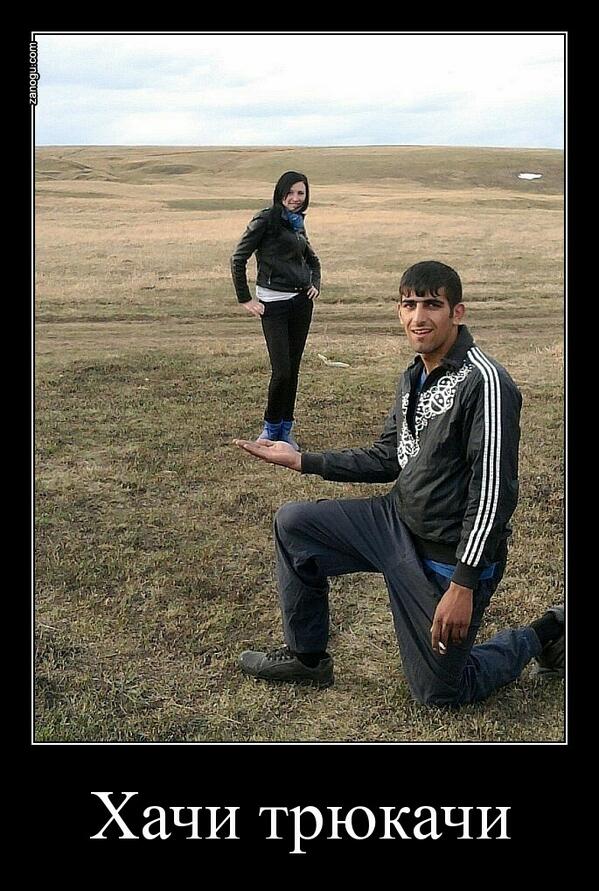 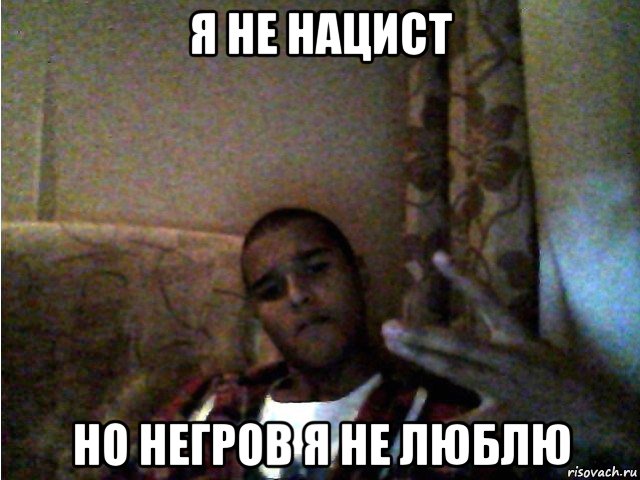 ВПИСКА
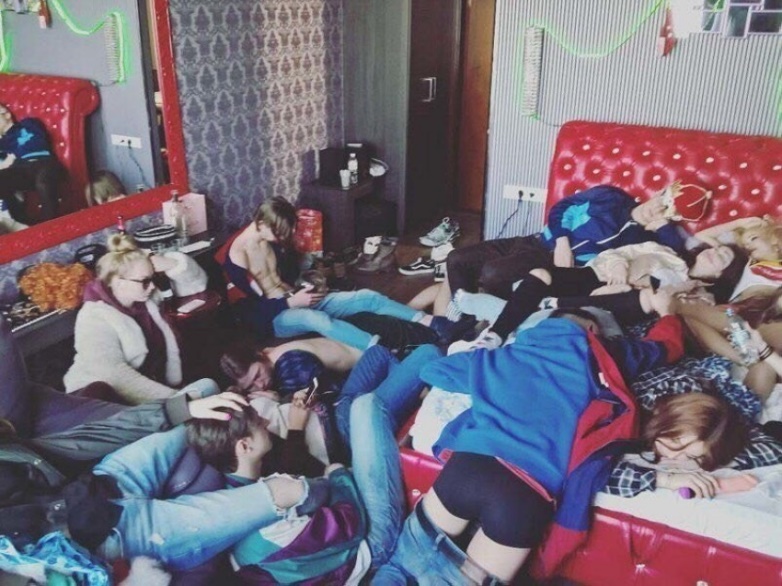 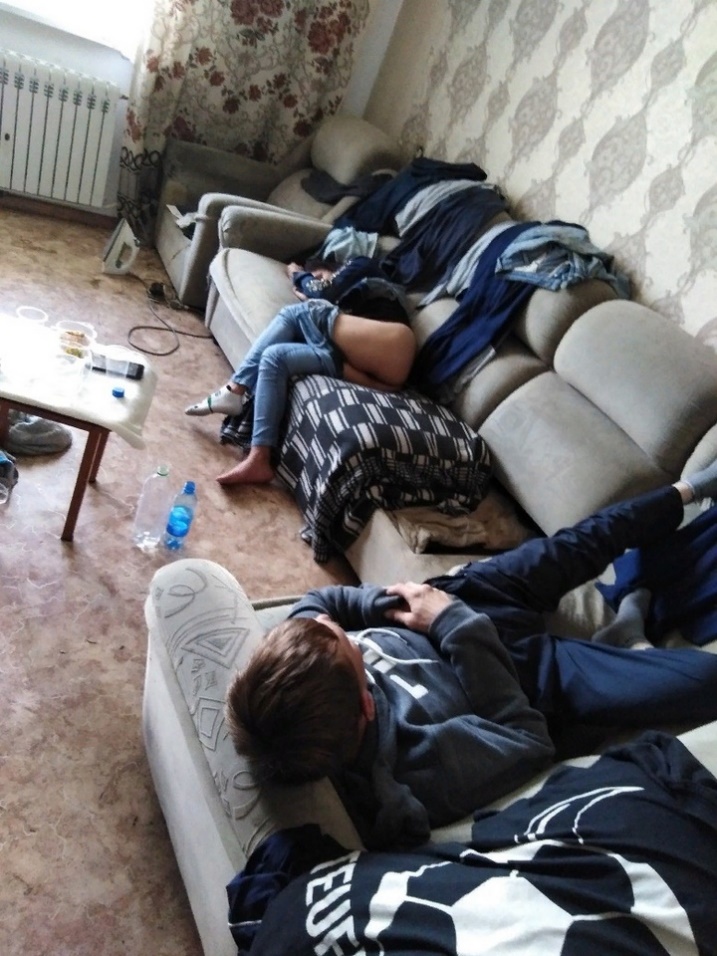 Визуальный контент, пропагандирующий «вписки» – вид отдыха молодежи в шумной компании в квартире.
Вписки устраивают для новых знакомств, отдыха от родителей и в кругу друзей. Часто на вписках происходит употребление табачной продукции, алкоголя и разного рода психоактивных веществ.
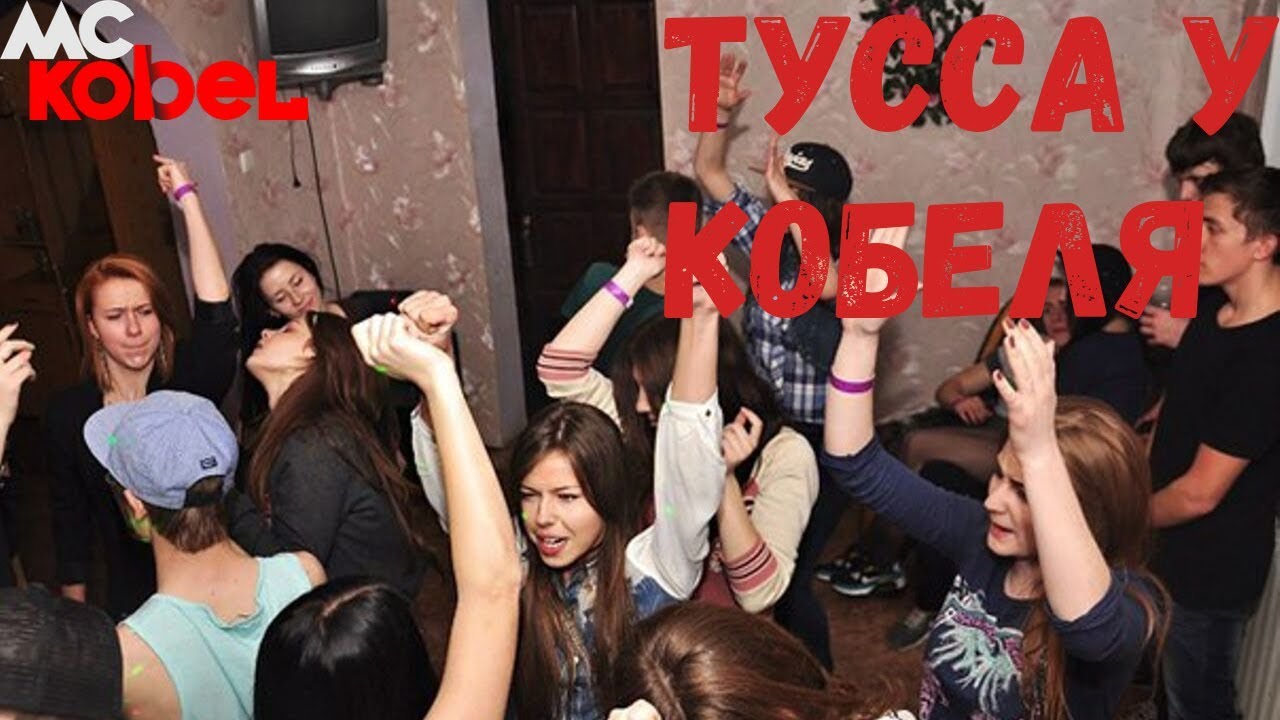 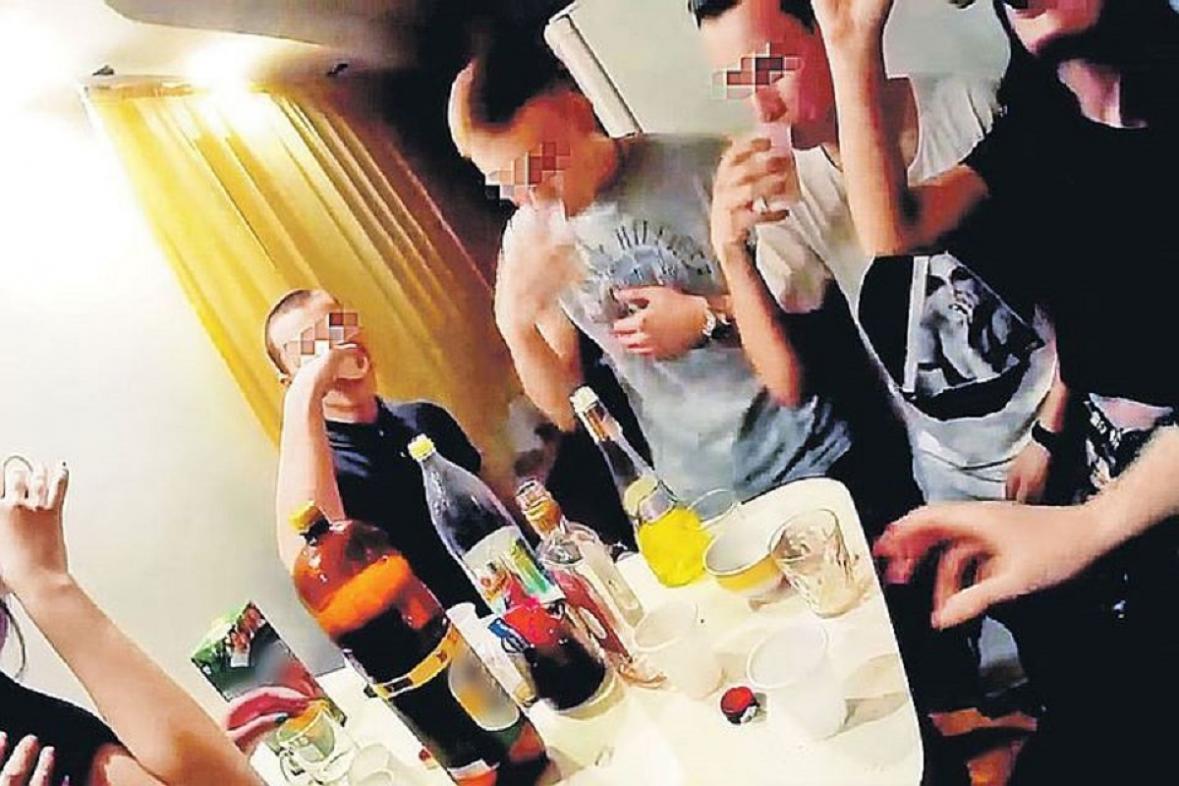 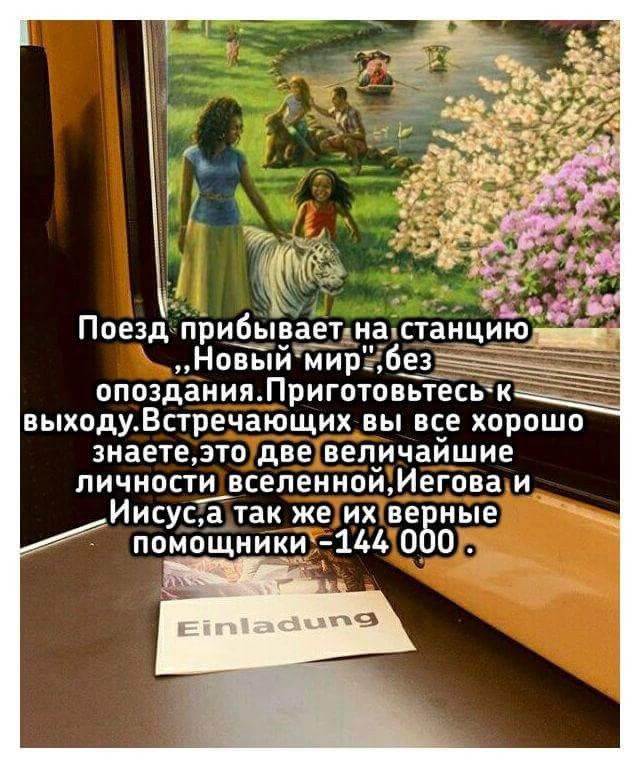 СЕКТАНСТВО
Визуальный контент, пропагандирующий идеи, практики, учения, которые отличаются от общепринятых норм общества. 
Ряд сект в России имеют статус экстремистских. Отличаются сообщества таких сект активной пропагандой и рекламой, иерархией, членскими взносами, контролем информации, атрибутикой и общей целью.
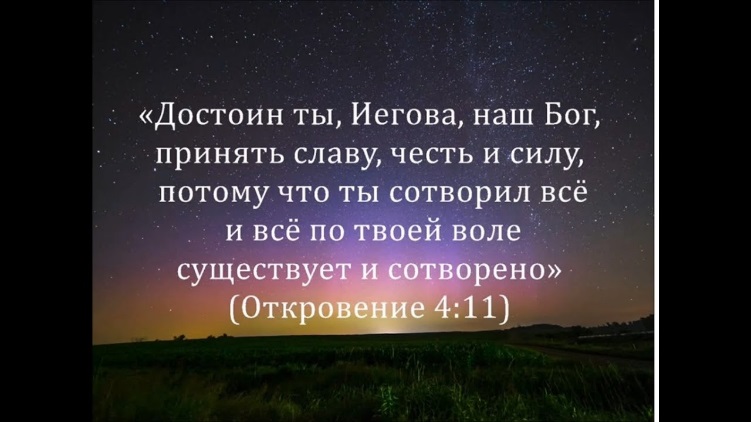 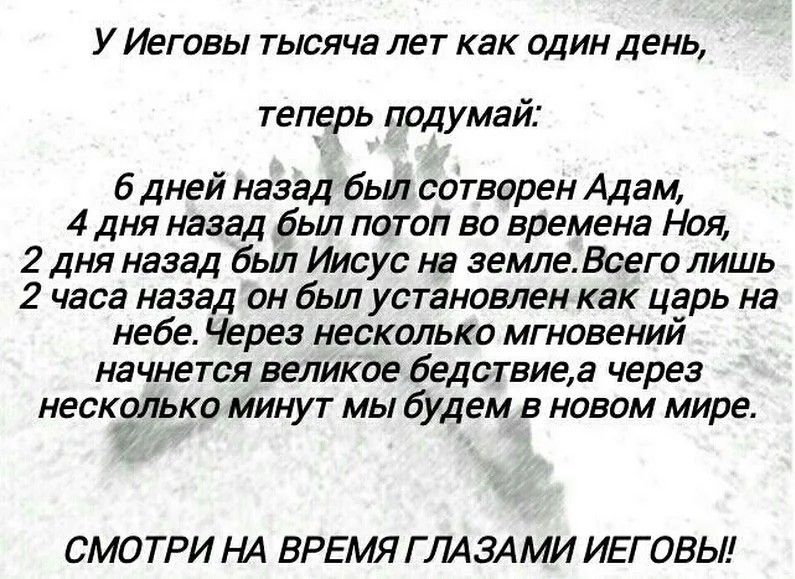 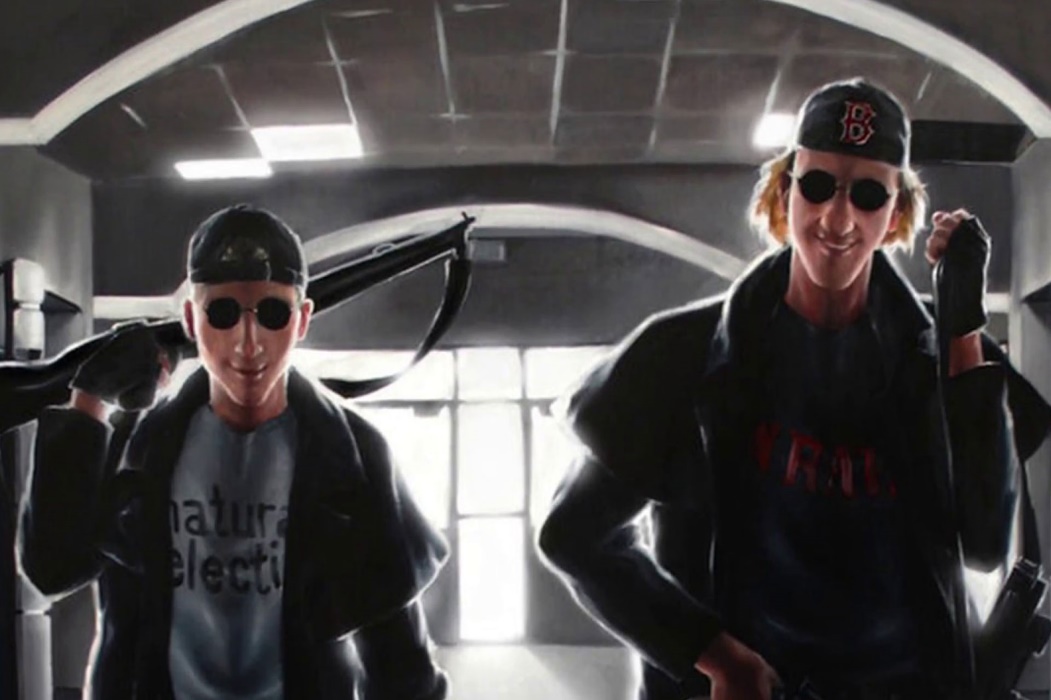 КОЛУМБАЙН
Субкультура «Колумбайн» - это группы поклонников и подражателей двух американских подростков, которые в 1999-м году устроили бойню в школе "Колумбайн", расположенную в штате Колорадо.
Это новый способ подросткового суицида, в котором подросток пытается покончить с собой, отомстив своим обидчикам.
Скулшутинг – следствие увлечения субкультурой Колумбайна, вооруженное нападение учащегося или стороннего человека на школьников внутри учебного заведения.
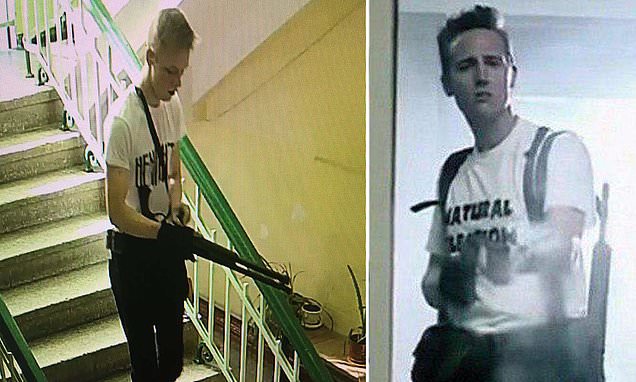 БУЛЛИНГ
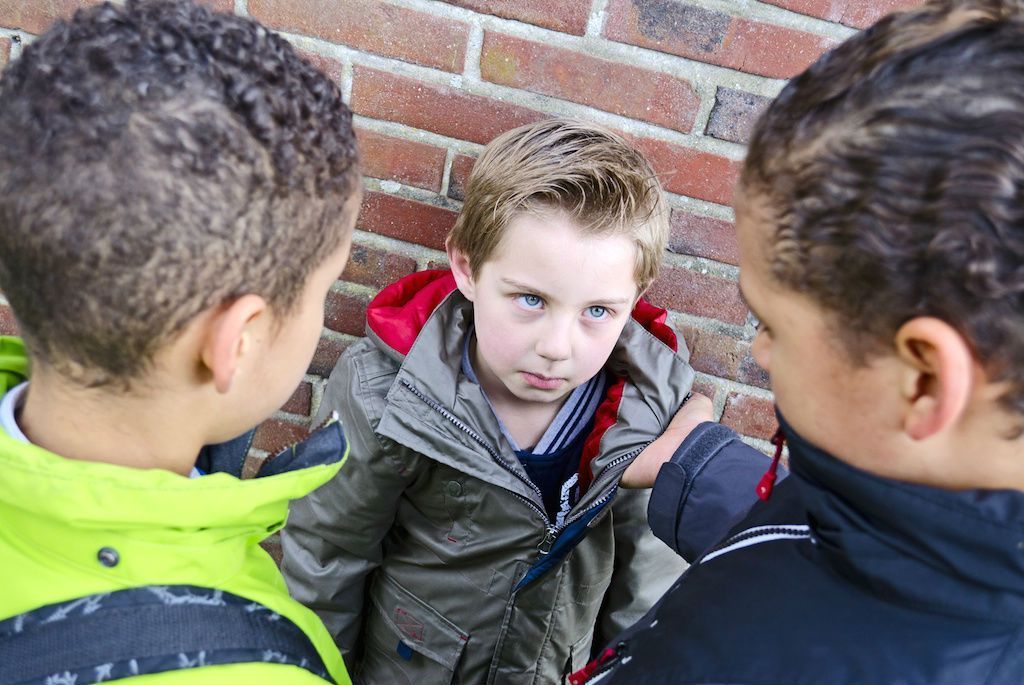 Агрессивное преследование одного из членов коллектива (особенно коллектива школьников и студентов, но также и коллег) со стороны другого, но также часто группы лиц, не обязательно из одного формального или признаваемого другими коллектива.
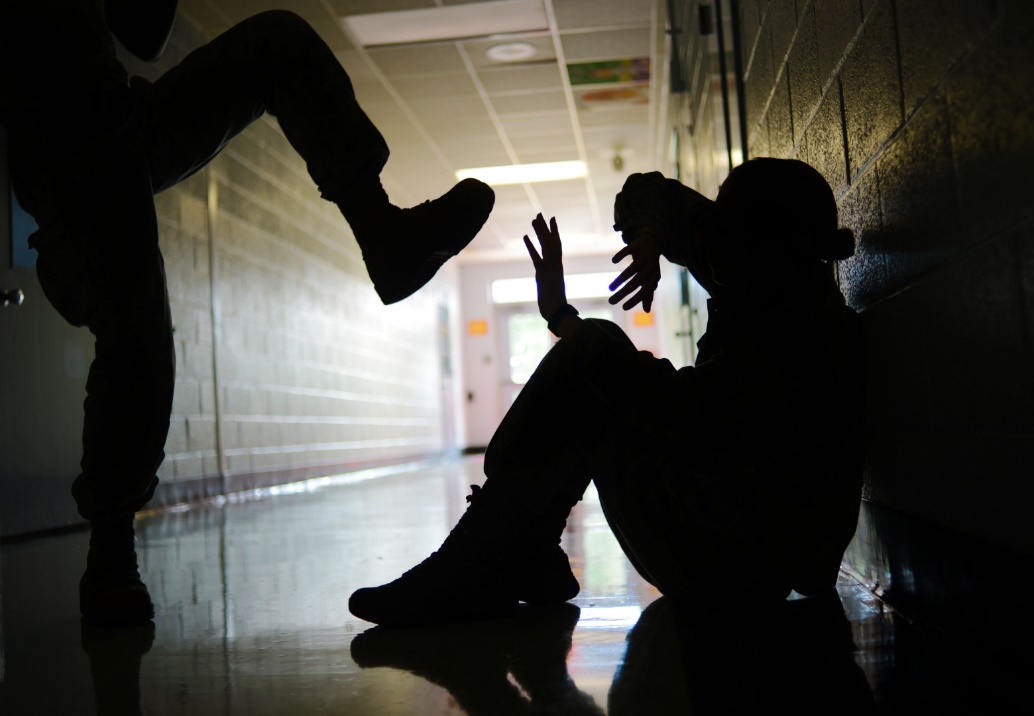 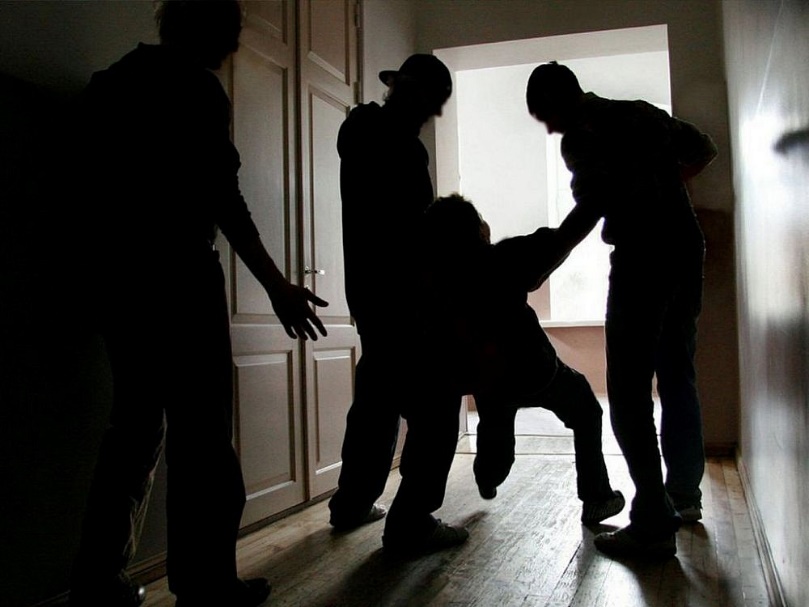